Natural-IseImproving Bio-diversity along the River Ise in Kettering
What have we been doing?
2023-24
Larger area of cut grass
Google Earth image of area involved
Flower meadow established for over 15 years
New meadow developed over years
Big Valley Walk Plan for 2023
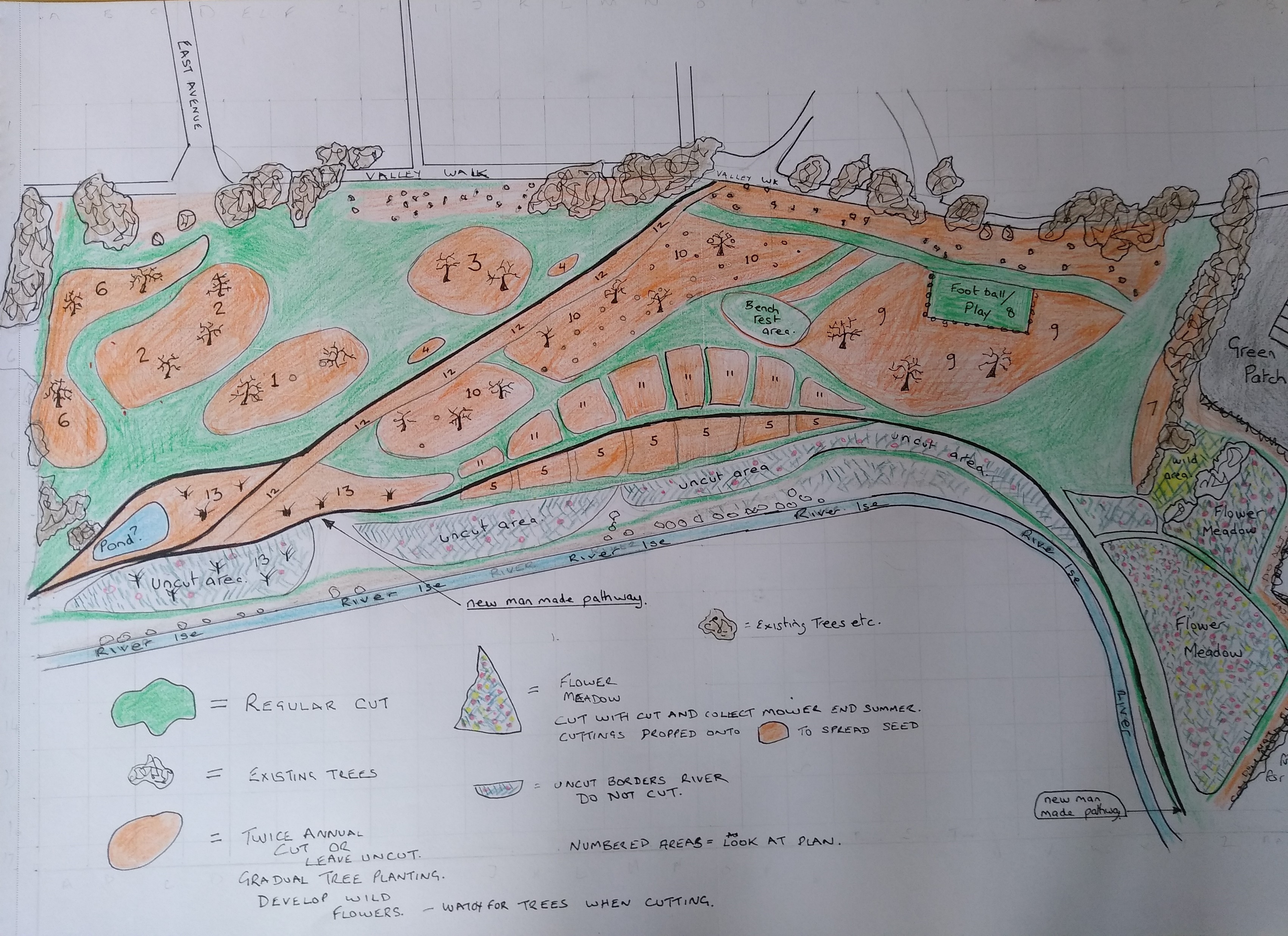 In 2022 Martin met the people from the council and agreed to draw up a plan to cut the 20 acres site differently.

For 50 years this site was cut every 2 weeks by the council but not many people walked through the middle of the field. Natural-Ise wanted to stop cutting some of it so that we could have more flowers for the insects and it would look nice for people.

Martin made the plan and the council agreed and work started in March 2023
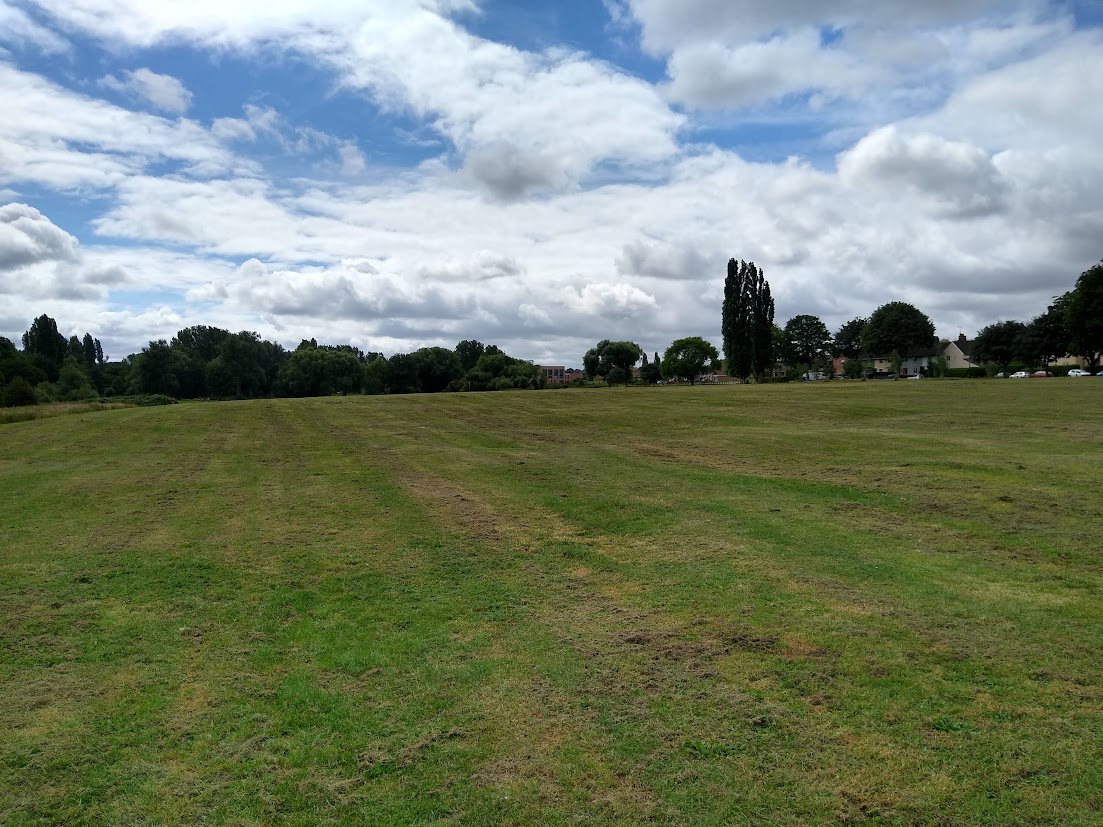 This is how the Valley Walk area started
5/21/2024
Sample Footer Text
4
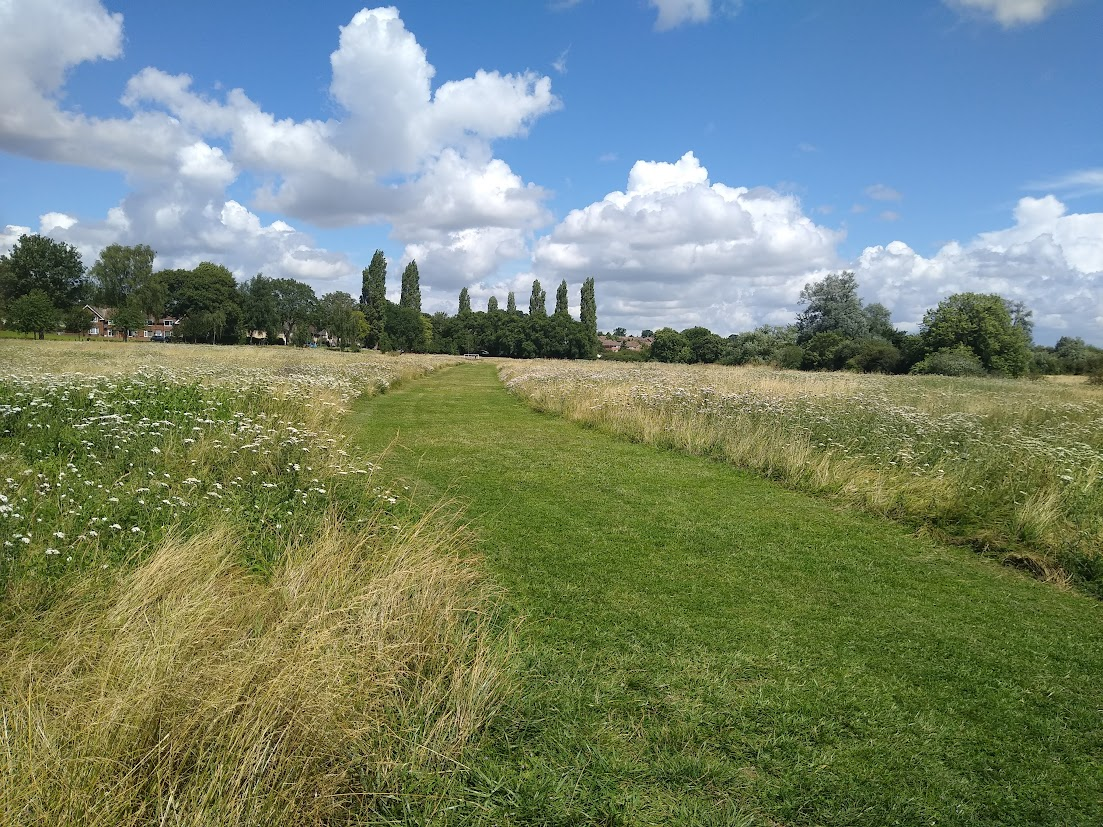 This is how the Valley Walk Area looked this year
5/21/2024
Sample Footer Text
6
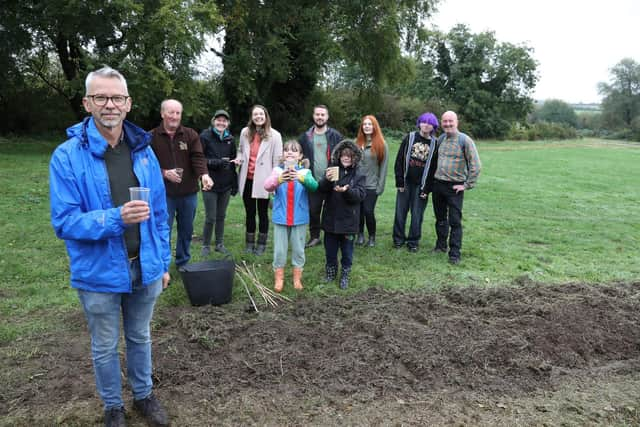 We mixed seed with 5x sand and through the seed onto the prepared ground.

The seed cost £1,000 and covered 2,500 square meters

Next year come down and see what it looks like
5/21/2024
Sample Footer Text
7
NATURAL-ISE – 
 New Baby

YELLOW RATTLE – from new seed

May 2024
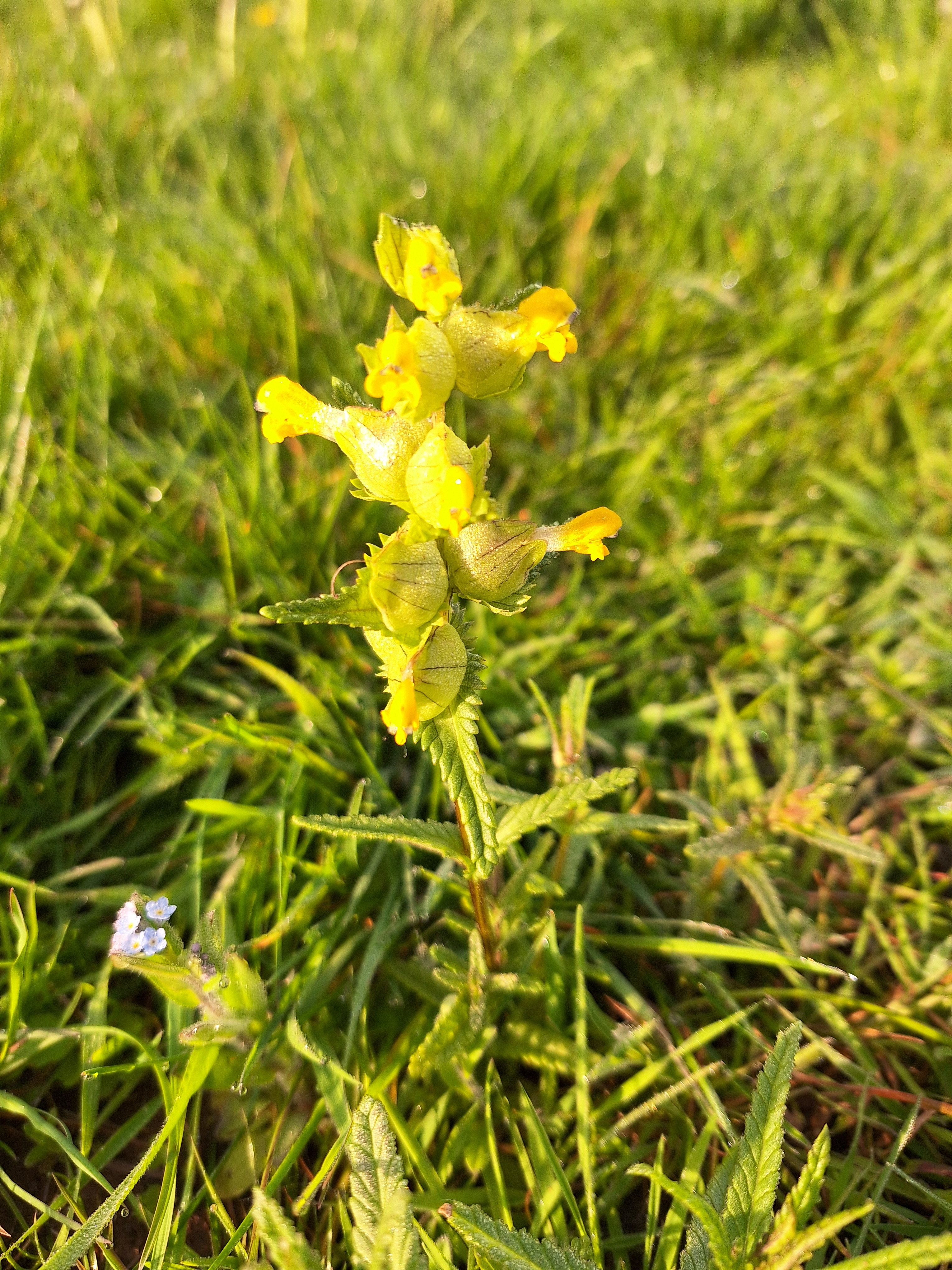 Tiny Forrest

750 trees in an area the size of a tennis court

By the Skate Park Grantown Close
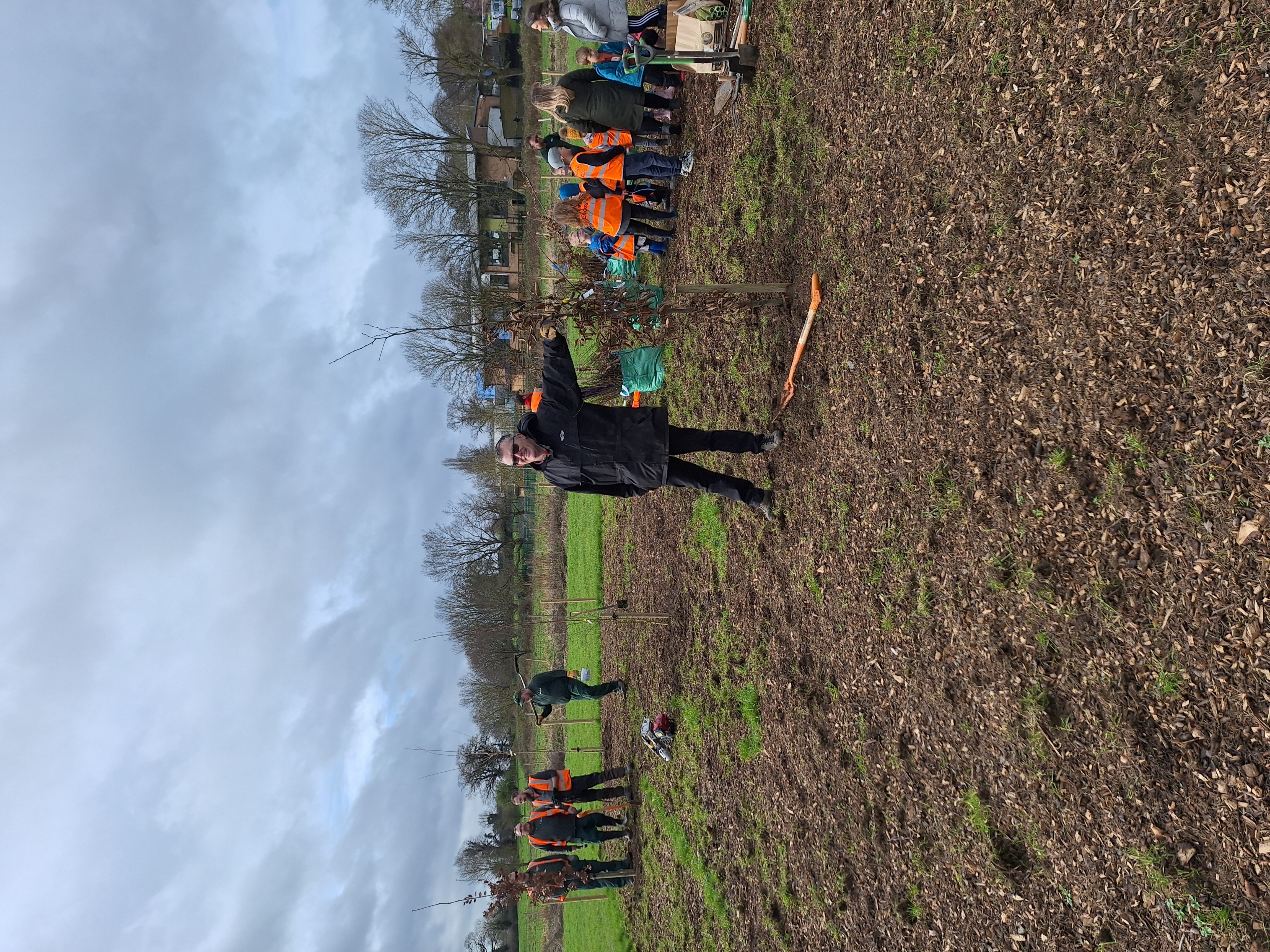 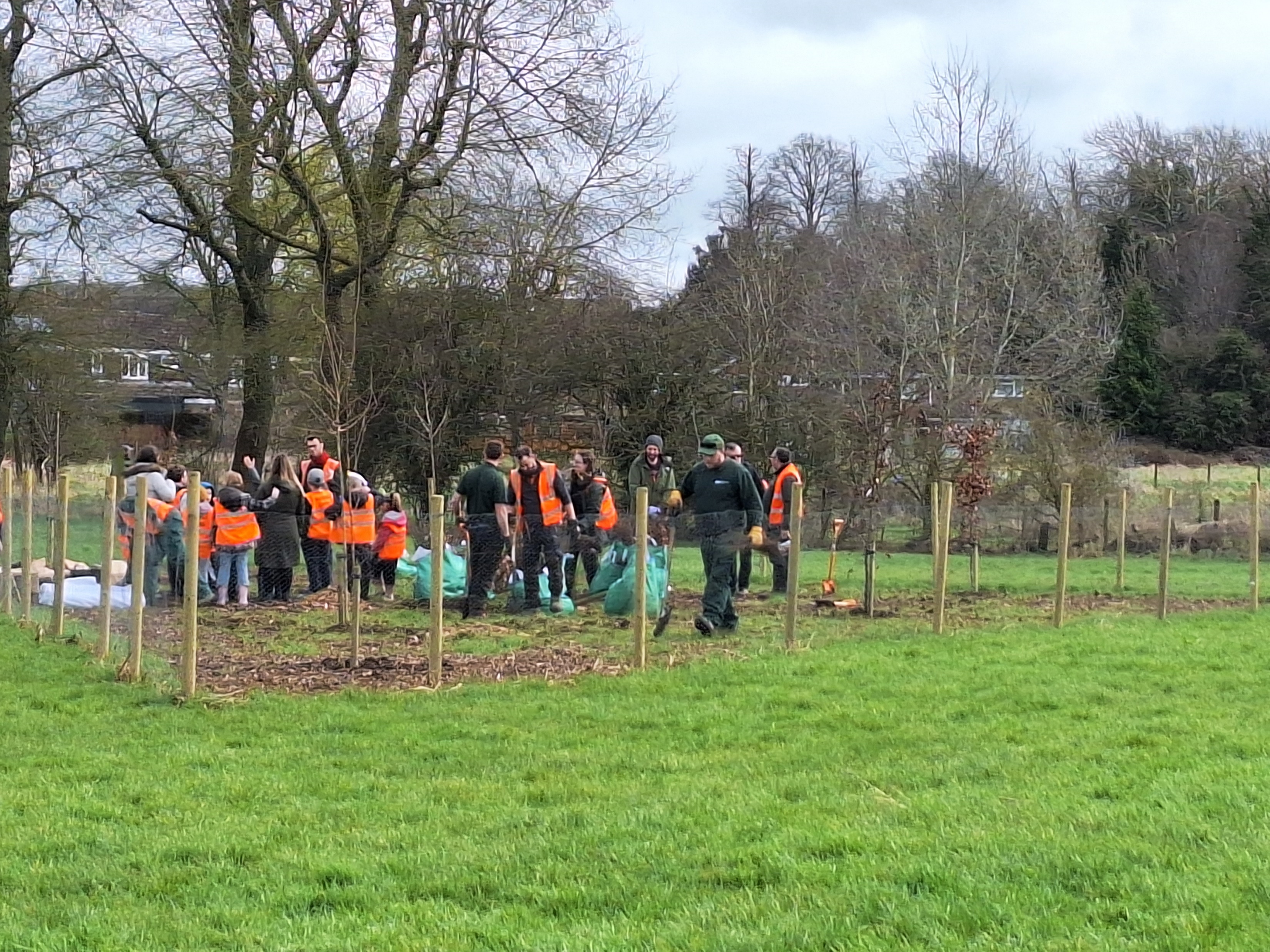 Help from pupils from Hanwood Park

Hayfield Cross
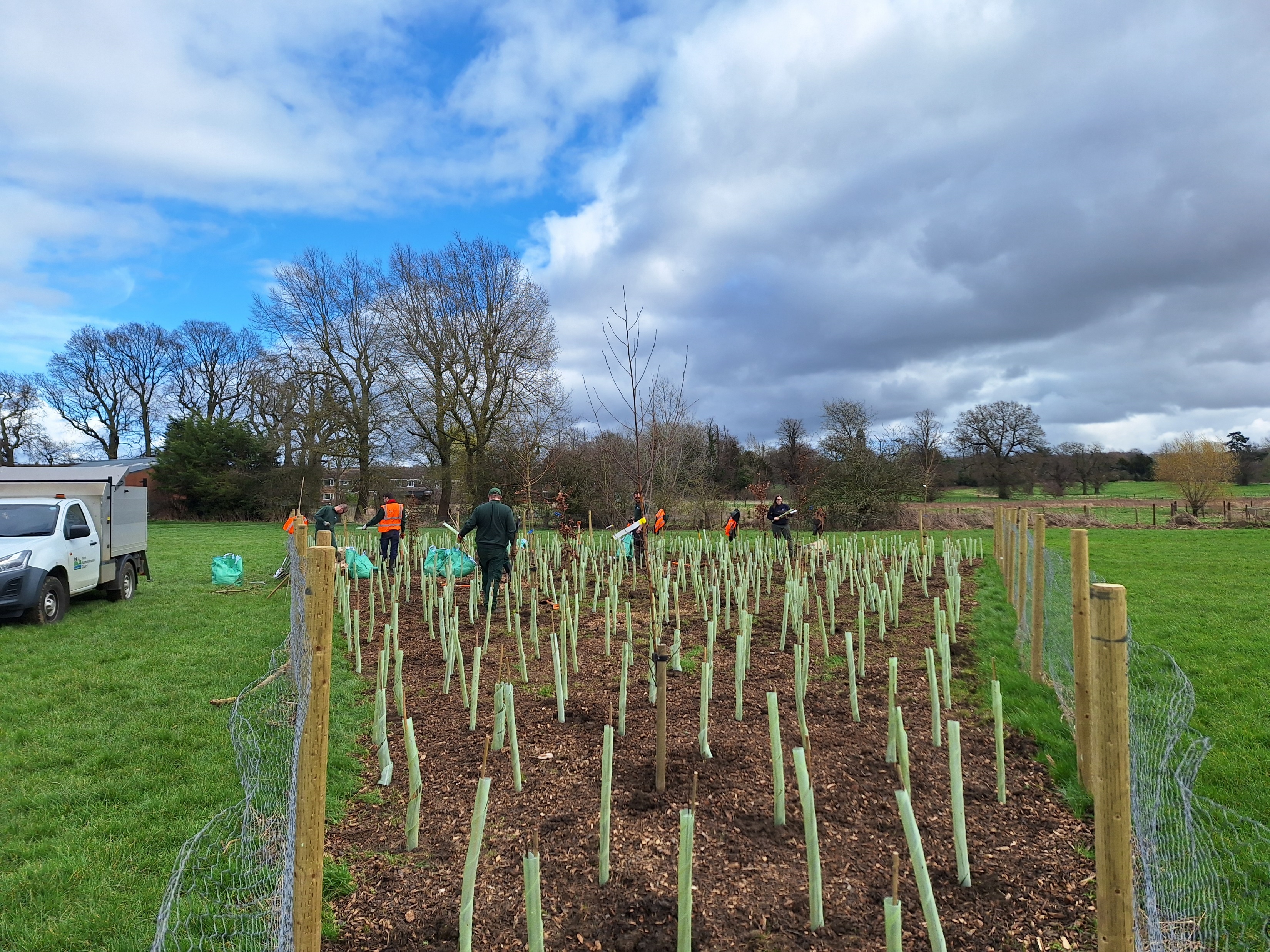 110 native British Trees planted on the Wobbly Field – Below Christ The King Church
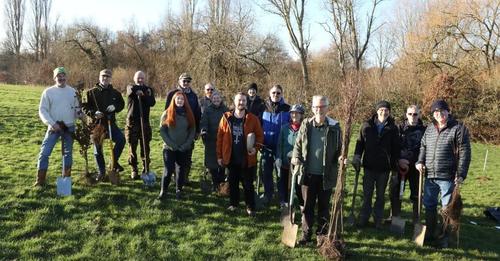 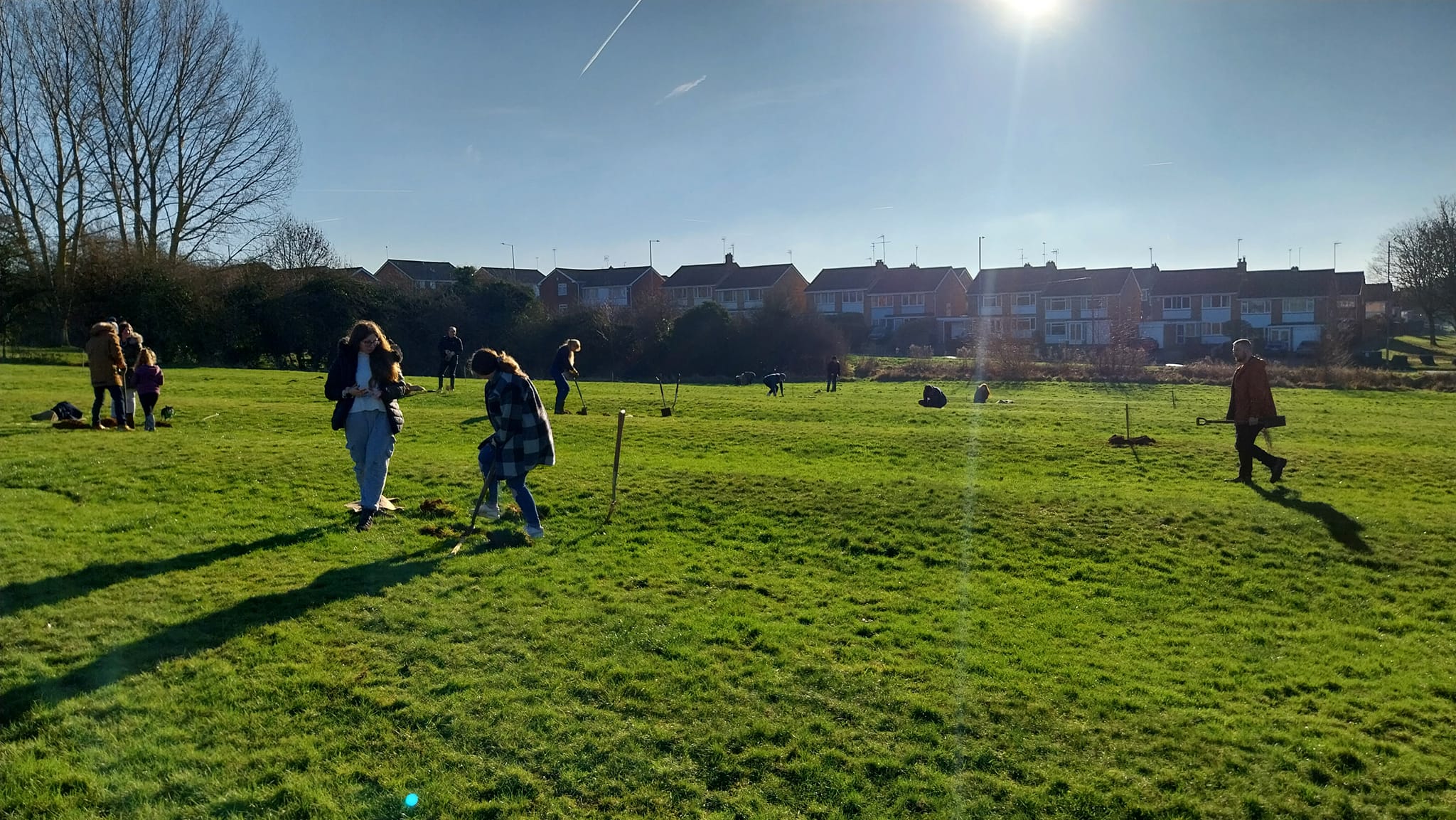 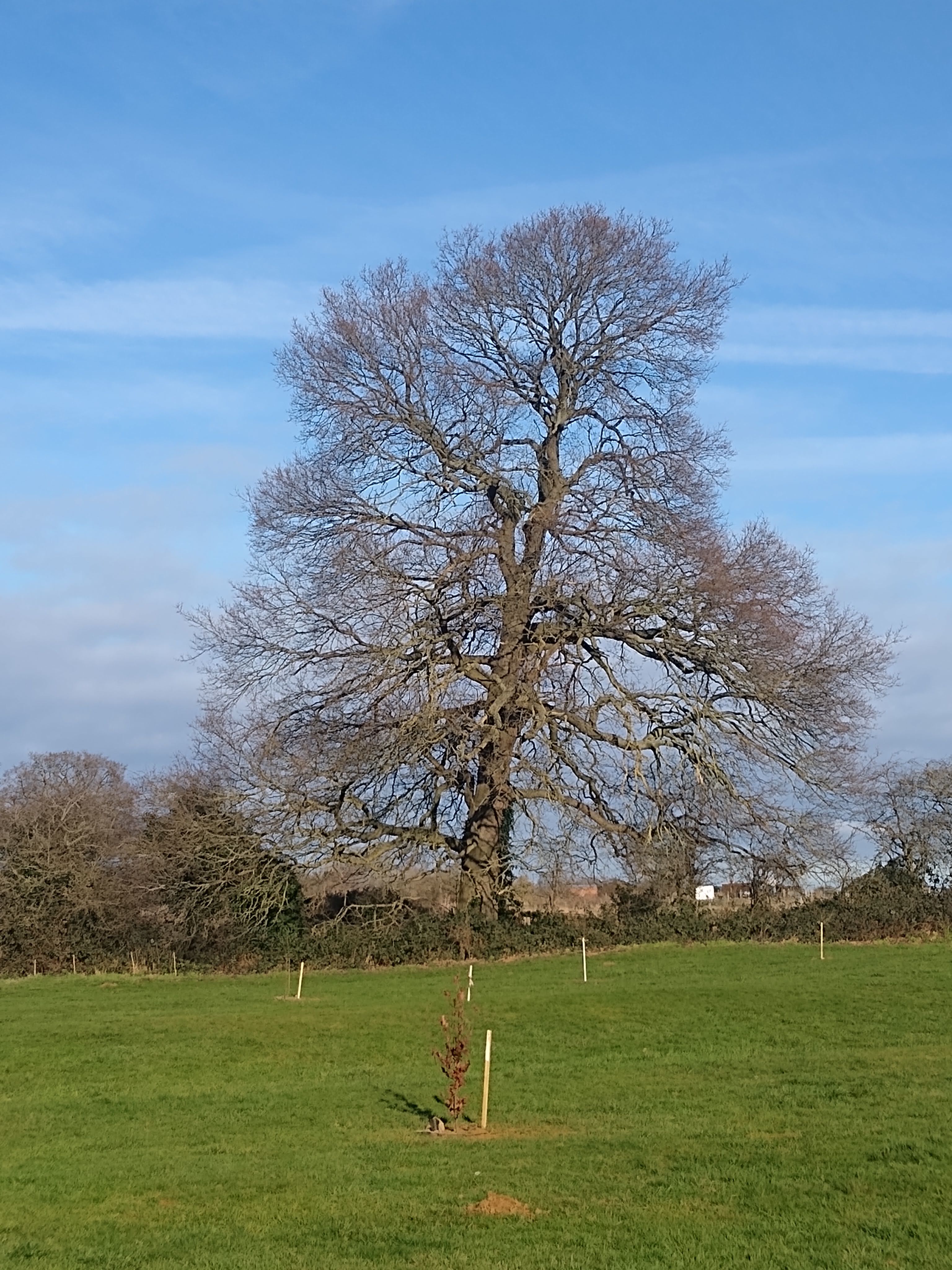 New trees set against the old oak tree

4m girth
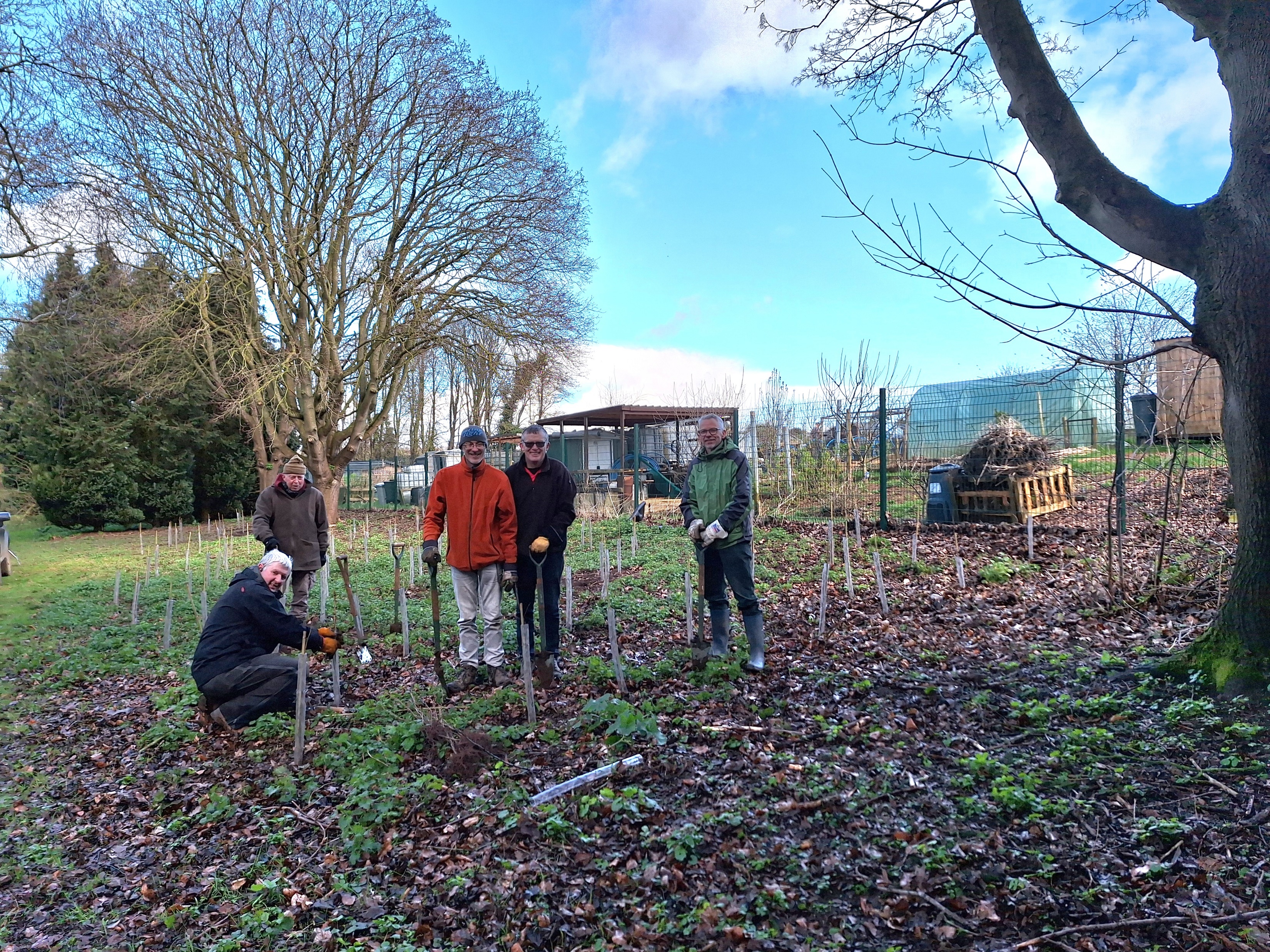 Helping Wicksteed Trust plant a hazel coppice
Where  do we go next?

Maintenance of wildflower areas
	Cutting
	Bramble cutting
Maintenance of trees
Tying
Watering
Pond creation
Seed picking
Sowing more wildflower seed
Improving current areas
Strip on uncut area between Deeble Road and The Skate Park
Last but not least a quick word of thanks to:

All of our volunteers

NNC Grounds team

Councillors Paul Marks and Robin Carter for their Member Empowerment contribution